modelling lifestyle changes in Integrated Assessment Models
Rationale
Lifestyle changes have proven to be important for meeting ambitious climate targets

Yet… representation in IAMs limited

How can we improve this representation of lifestyles and behaviour in IAMs?
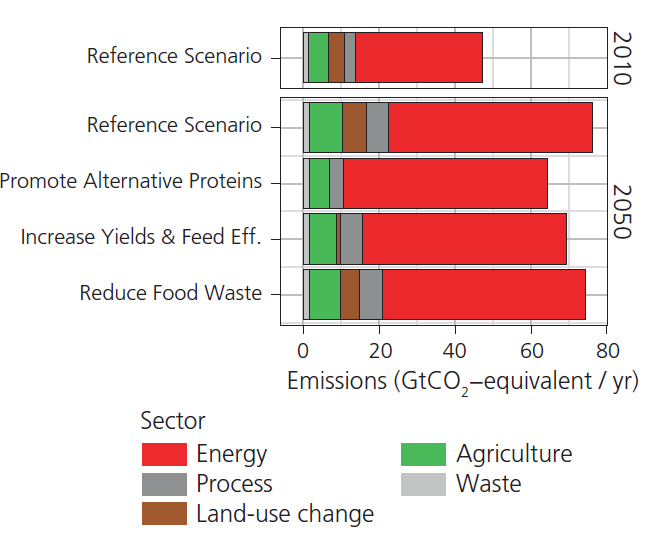 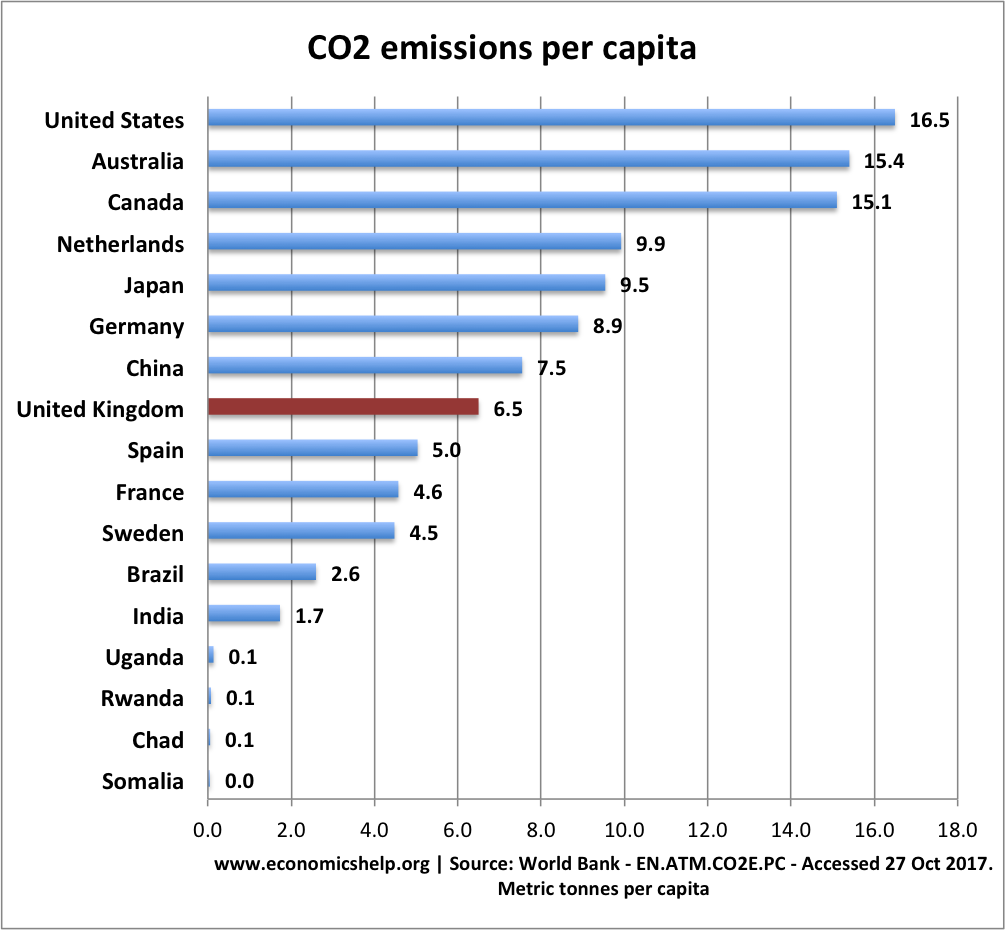 Source: van Vuuren et al. (2016)
Existing IAM work on lifestyle change
Affectively shows possible impact
SSP1 scenario
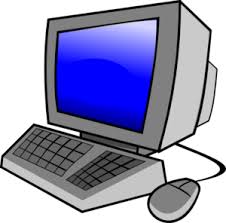 Lifestyle studies
Assumptions relatively ad-hoc; generic
Mostly impact-oriented
Not really based on behaviour science literature
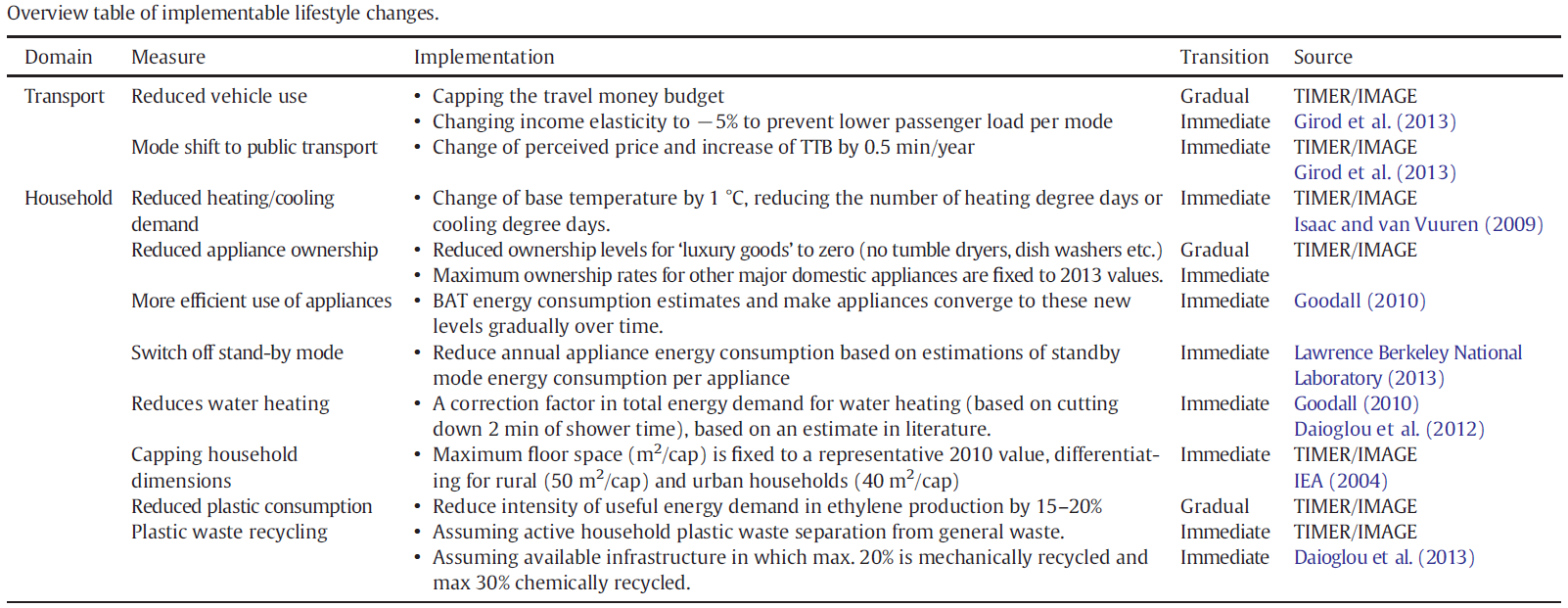 Source: van Sluisveld et al. (2016)
Opportunities to model lifestyle changes
We distinguish 3 possibilities of lifestyle change modelling in IAMs:
can be incorporated into narratives (i.e. more-detailed storylines) or based on exogenous assumptions; 
model endogenously with adjustments of parameters and assumptions within the IAMs (e.g. heterogeneity);
by explicitly modelling lifestyle change entirely within the model (e.g. a lifestyles module interacting dynamically).
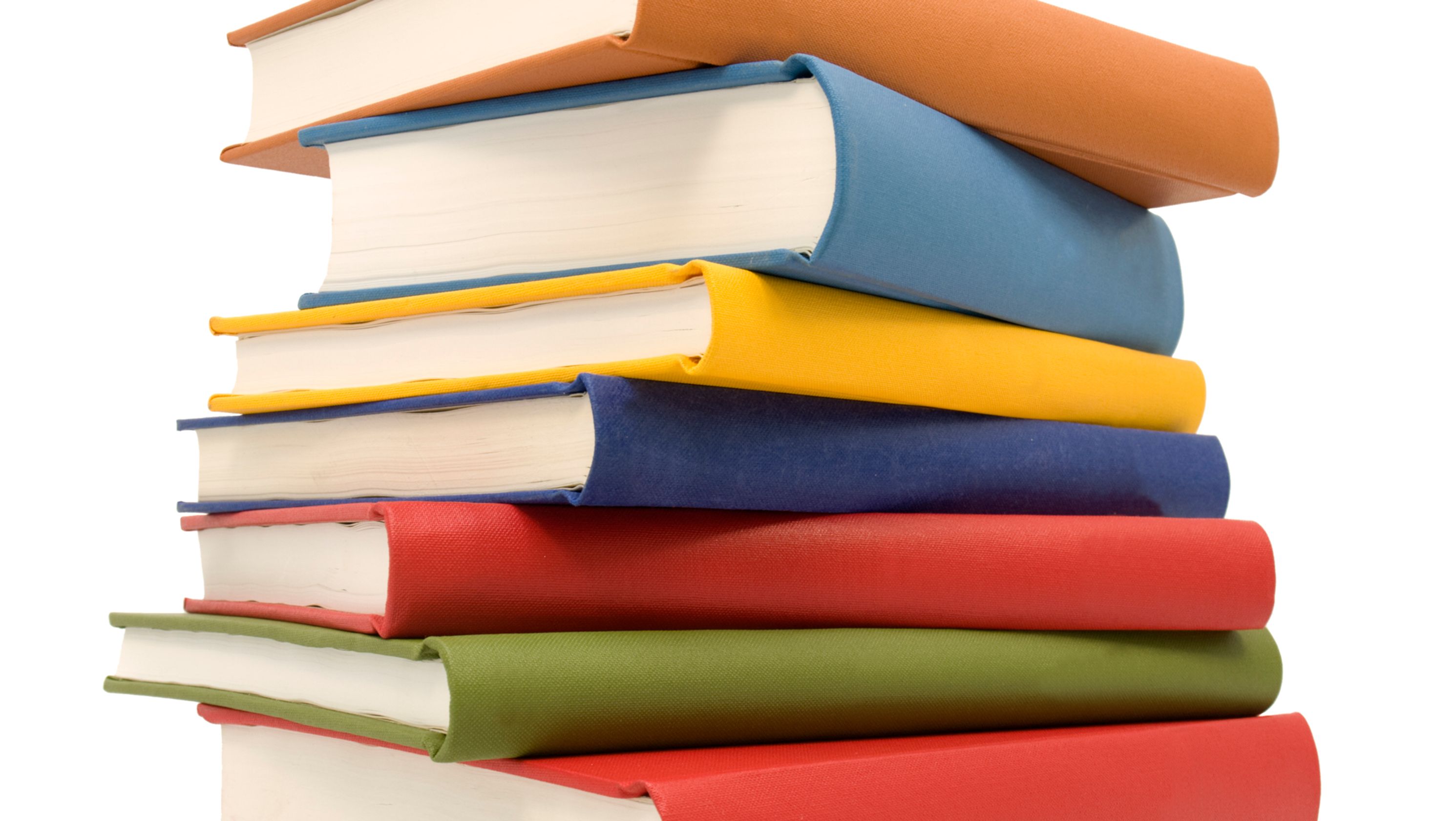 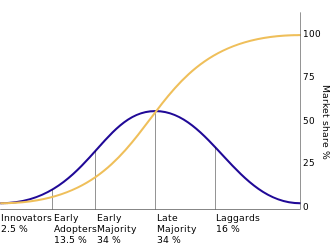 IAMs
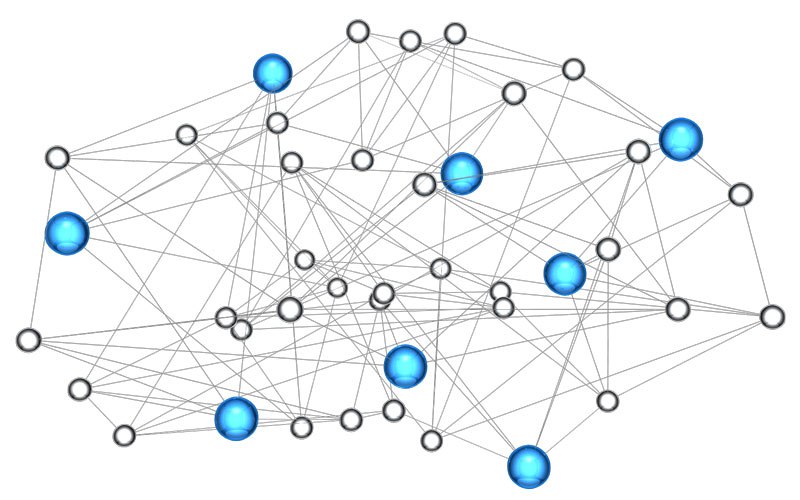 In search of a systematic representation
From behaviour research
Intent-oriented description
Impact-oriented description
Behavioural actions
Motivations
Outcomes
In search of a systematic representation
Impact-oriented description
Sufficiency
Business-as-usual
Improve
Shift
Avoid
Efficiency
E.g. TRANSPORT
Change  in vehicle choice
Change in travel distance
Shift in transport mode
Avoid-shift-improve (ASI) framework
Impact-oriented behaviours from qualitative perspective
Avoid
Shift
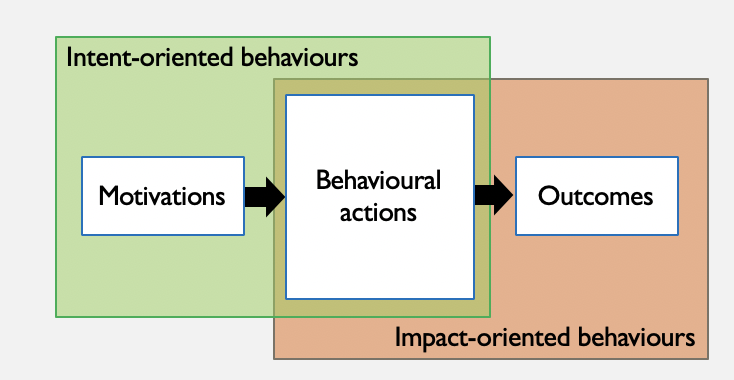 Improve
[Speaker Notes: This figure gives an overview of the impact-oriented behaviours categorized into common domains, but also where it would fall under the intentions (improve, shift and avoid). Different modelling techniques are distinguished by the different colours. And the blue are the energy models, the dotted lines are exogenously modelled. I will just point out the general trends. The main focus from energy modelling perspective has been on the improve shift, and those that have modelled the avoid categories, have done so exogeously. In the food and consumer goods domain, energy models have explored these in a limited way compared to transport and residential, so there are opportunities here to learn from other models such as input-output analyses and EIO-LCAs. The categories at the top did not fit the commonly-used domains, and had indirect influence on these other domains. Time use shifts and drastic social change movements take a creative approach on modelling the avoid category, and could be interesting to explore endogenously within IAMs as well.]
In search of a systematic representation
From behaviour research
Intent-oriented description
Impact-oriented description
Behavioural actions
Motivations
Outcomes
Intent so-far not represented in IAMs
Drivers of intent-oriented behaviours
Intent-oriented description
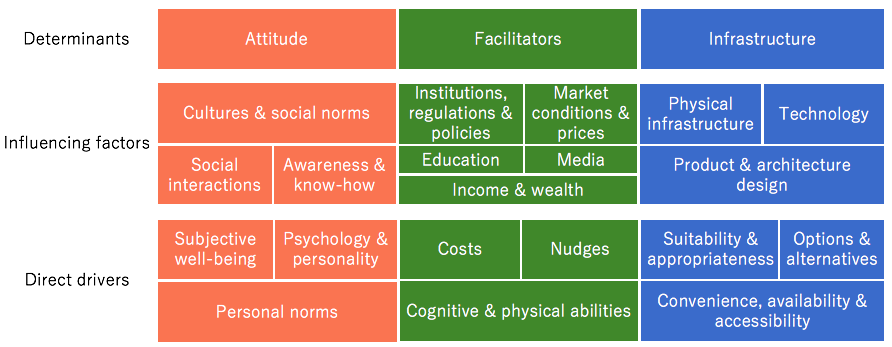 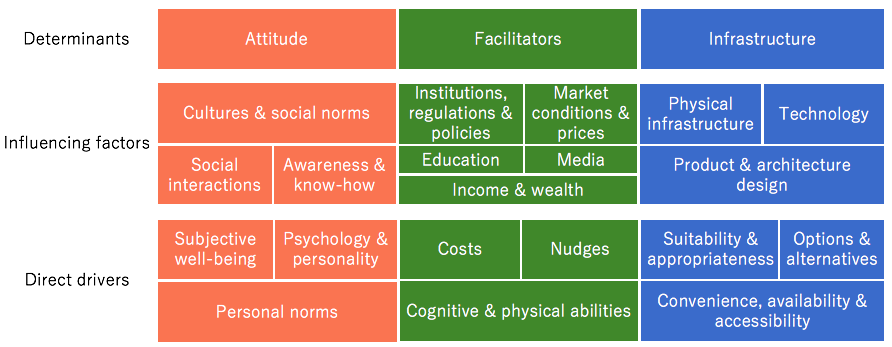 Facilitators
Attitude
Infrastructure
Source: adapted from Akenji & Chen (2016)
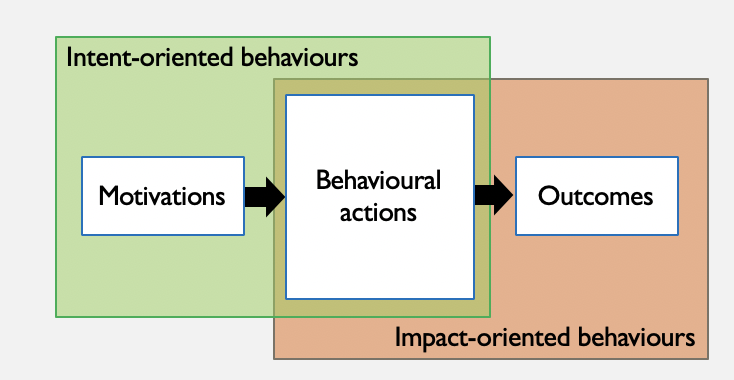 [Speaker Notes: From the literature review, we identify these general drivers and influencing factors that affect the behaviours of people, under the categories attitude, facilitators and infrastructure. For example, under attitude, awareness could affect our personal norms to change our behaviours. Under facilitators, institutions, regulations and policies could influence our behaviour through nudges. And under infrastructure, the way products and buildings are designed could influence how convenient and accessible it is for us to adopt a particular behaviour.]
Intent-oriented behaviours from quantitative perspective
Local   partnerships
Better food decisions
LEGEND
ABM

IO analysis

Energy model

Narrative-backcasting

Promising approaches
Functionality / flexibility in interior design
Smaller/denser dwelling space
Nudges and bans
DIY
Household size
Urbanity
Local travel/ community focus
Exogenous
Digitalise goods
Circular economy
Living in close proximity to peers
Improved awareness
Health/
co-benefits
Range anxiety
Vehicle usage intensity
5 levers of change
Refuelling station availability
Model availability
Default-setting & labels
Technology adoption attitude
Availability of EV charger
Risk premium
Public segmentation model
Partly endogenous
Settlement pattern
Heterogeneity
Social-ecological infrastructural systems framework
Per capita expenditure
Life stage transitions
Nudges and bans
Social learning
Endogenous
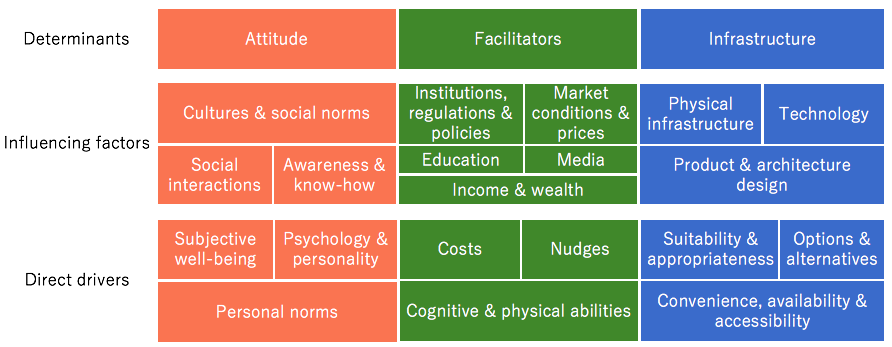 Facilitators
Attitude
Infrastructure
[Speaker Notes: From the literature, we identified intent-oriented behaviours that were modelled or analysed, and categorized them where they would fit within this attitude, facilitators, infrastructure classification. Furthermore, we placed them on a scale from endogenous modelling to endogenous modelling potential, to get a feel for how likely these aspects could be modelled within IAMs. As you can see, the narrative-based backcasting would be useful to model exogenously, whereas the rest mostly fall under the partly endogenous category, where parameter adjustments can be made to represent these drivers. However, in terms of endogenous modelling of these factors, there is still some uncertainty as to how these drivers would capture these elements, perhaps there is potential for per capita expenditure and life stage transitions, since demographic data and spending behaviours could possibly be integrated into the models to a certain extent. Some promising approaches that have not been modelled have been highlighted in purple.]
Recommendations
Harmonize lifestyle change definitions (especially within IAM community)
Expand the range of novel modelling approaches
Expand the range of transformative solutions modelled
Add essential nuanced details  to depict lifestyle changes in IAMs
Represent the whole picture, both intent- and impact-perspectives, and not just partial aspects of lifestyle changes
Strategically address trade-offs between exogenous inputs and endogenous modelling
[Speaker Notes: From these two perspectives, we have]
Exogenous
Endogenous
Modelling detail
Stylized adjustments
Narratives or storylines
Consumer segments
Actors react to system
e.g. narrative 
backcasting analysis
Approaches
e.g. assumed full 
vegetarian diet
e.g. adopter groups
e.g. social learning
Dynamic modelling of lifestyle changes
Can cover full system
Static modelling of lifestyle changes
Limited coverage of system
Less representative of lifestyle changes
More difficult to implement in IAMs
Easier to implement in IAMs
More representative of lifestyle changes
Fully
Informed
Partially
Ad-hoc
[Speaker Notes: - An interesting observation from this literature analysis is the trade-offs found between using exogenous inputs and endogenous modelling within IAMs
Yellow - Coverage of system and ease of implementation
Blue - Dynamics of modelling and representative of changes

Range from exogenous to endogenous 
On the exogenous side: 
- Approaches such as stylized adjustments are ad-hoc modelling techniques
More informed modelling detail can be approached through better narratives or storylines
On the endogenous side:
Partially application can be done through improved consumer segmentation such as the adopter groups that partially responds to other aspects within the model.
Fully endogenous modelling can be achieved where actors are fully reacting and sending feedback to the rest of the model.]